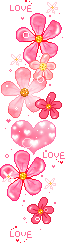 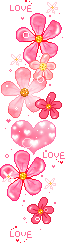 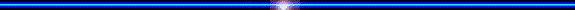 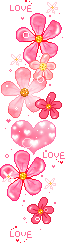 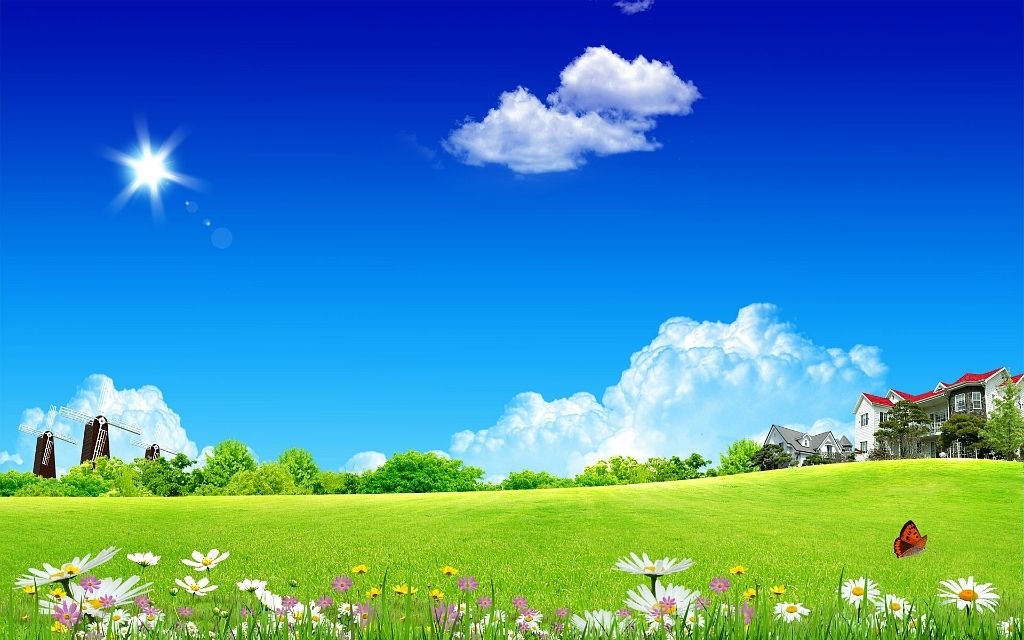 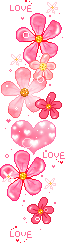 Phòng gd & đt quận long biên
Trường Mầm non thach cầu
**************
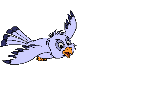 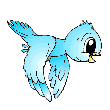 Giáo Án
 Lĩnh Vực Phát Triển Thẩm Mỹ
Hoạt Động Âm Nhạc
Đề Tài: - DH: ĐƯỜNG EM ĐI
               - NH: BẠN ƠI CÓ BIẾT
           - TC: NHÌN HÌNH ẢNH ĐOÁN GIAI ĐIỆU BÀI HÁT
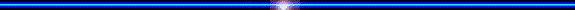 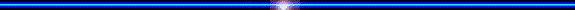 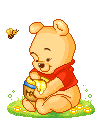 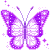 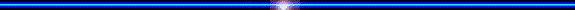 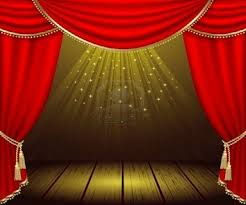 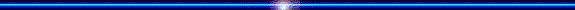 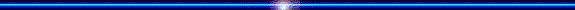 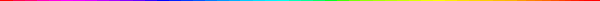 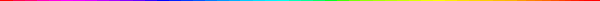 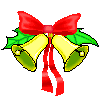 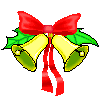 CHÀO MỪNG QUÝ VỊ ĐẠI BIỂU
ĐẾN VỚI CHƯƠNG TRÌNH 
“MÚA HÁT MỪNG CÔ”
DẠY HÁT
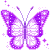 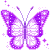 “ĐƯỜNG EM ĐI”
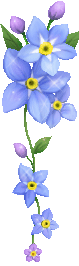 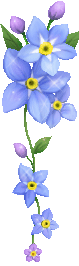 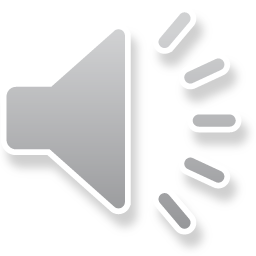 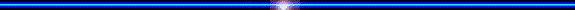 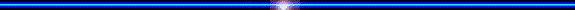 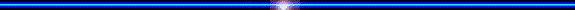 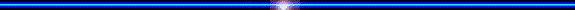 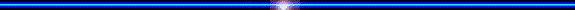 TRÒ CHƠI: NHÌN HÌNH ẢNH ĐOÁN TÊN BÀI HÁT
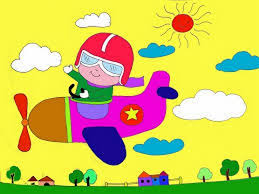 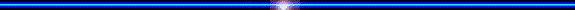 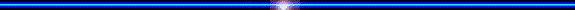 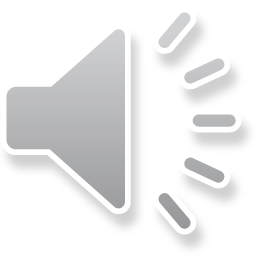 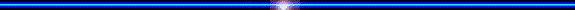 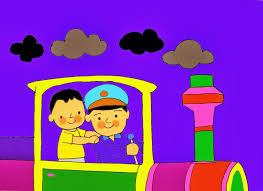 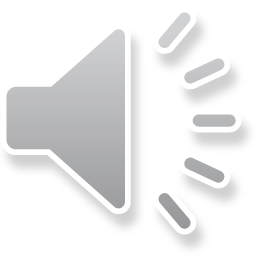 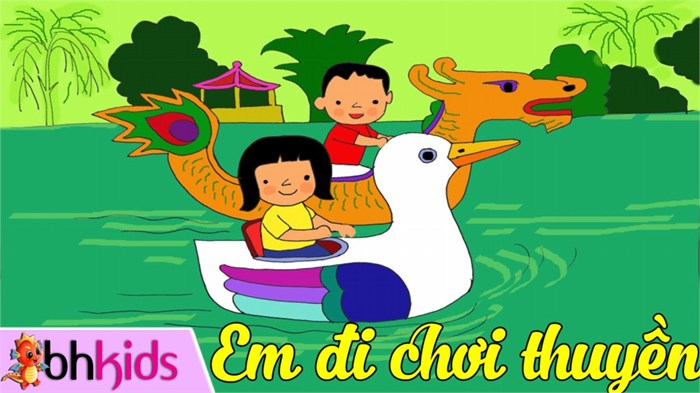 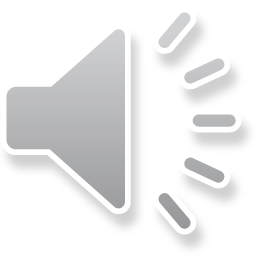 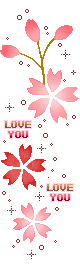 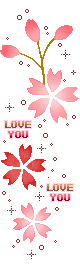 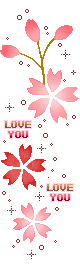 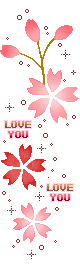 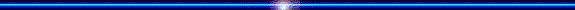 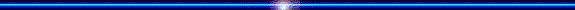 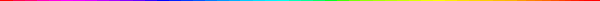 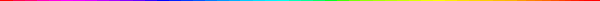 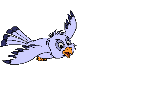 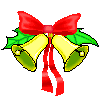 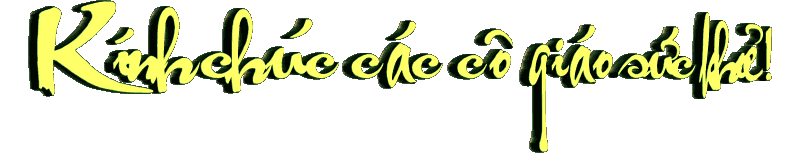 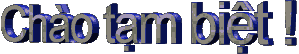 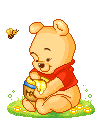 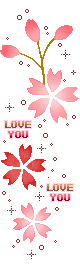 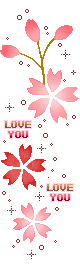 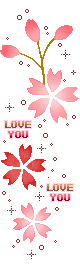 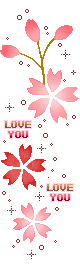